logo
轻奢商务风
银行理财PPT模板
PLEASE ADD THE DETAILED DESCRIPTION TEXT HERE, ENTER THE TEXT HERE, AND CHANGE THE TEXT TEXT. PLEASE ADD THE DETAILED DESCRIPTION TEXT HERE.
汇报人：xiazaii
时间：2020.3.31
logo
CONTENTS
添加标题内容
Annual work overview
1
添加标题内容
Work completion
2
添加标题内容
Projects show
3
添加标题内容
Future work plan
4
logo
PART 01
添加标题内容
PLEASE ENTER YOUR DETAILED TEXT HERE, THE CONTENT SHOULD BE CONCISE AND CLEAR, CONCISE AND CONCISE DO NOT NEED TOO MUCH TEXT MODIFICATION AND EXPRESSION。
01.
标题文字添加
标题文字添加
标题文字添加
单击此处键入文本单击此处键入文本单击此处键入文本单击此处键入文本单击此处键入文本单击此处键入
单击此处键入文本单击此处键入文本单击此处键入文本单击此处键入文本单击此处键入文本单击此处键入
单击此处键入文本单击此处键入文本单击此处键入文本单击此处键入文本单击此处键入文本单击此处键入
添加标题内容
RECRUITMENT NOTICE
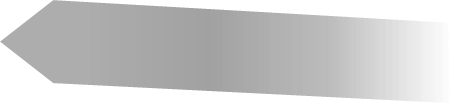 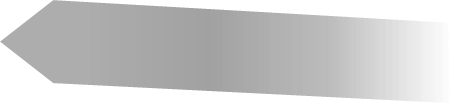 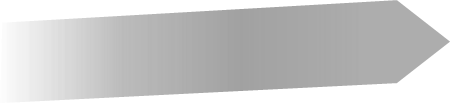 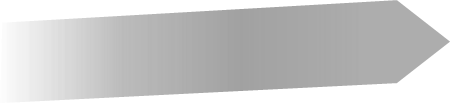 01.
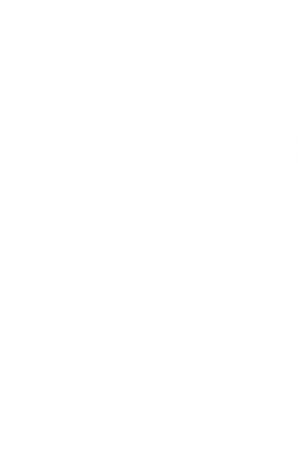 TITLE
标题文字添加
标题文字添加
单击此处键入文本单击此处键入文本单击此处键入文本单击此处键入文本单击此处键入文本单击此处键入
单击此处键入文本单击此处键入文本单击此处键入文本单击此处键入文本单击此处键入文本单击此处键入
单击此处键入文本单击此处键入文本单击此处键入文本单击此处键入文本单击此处键入文本单击此处键入
单击此处键入文本单击此处键入文本单击此处键入文本单击此处键入文本单击此处键入文本单击此处键入
添加标题内容
RECRUITMENT NOTICE
标题文字添加
标题文字添加
01.
03
05
01
此处输入具体内容此处输入具体内容此处具体内容
此处输入具体内容此处输入具体内容此处具体内容
此处输入具体内容此处输入具体内容此处具体内容
添加标题内容
RECRUITMENT NOTICE
02
04
此处输入具体内容此处输入具体内容此处具体内容
此处输入具体内容此处输入具体内容此处具体内容
logo
PART 02
添加标题内容
PLEASE ENTER YOUR DETAILED TEXT HERE, THE CONTENT SHOULD BE CONCISE AND CLEAR, CONCISE AND CONCISE DO NOT NEED TOO MUCH TEXT MODIFICATION AND EXPRESSION。
02.
标题文字添加
标题文字添加
标题文字添加
此处输入具体内容此处输入具体内容此处具体内容
此处输入具体内容此处输入具体内容此处具体内容
此处输入具体内容此处输入具体内容此处具体内容
技术
市场
添加标题内容
TECHNOLOGY
MARKET
RECRUITMENT NOTICE
经济
ECONOMIC
02.
添加标题内容
RECRUITMENT NOTICE
PART 01
PART 02
PART 03
PART 04
标题文字添加
标题文字添加
标题文字添加
标题文字添加
单击此处键入文本单击此处键入文本单击此处键入文本单击此处键入文本单击此处键入文本单击此处键入
单击此处键入文本单击此处键入文本单击此处键入文本单击此处键入文本单击此处键入文本单击此处键入
单击此处键入文本单击此处键入文本单击此处键入文本单击此处键入文本单击此处键入文本单击此处键入
单击此处键入文本单击此处键入文本单击此处键入文本单击此处键入文本单击此处键入文本单击此处键入
02.
标题文字添加
点击此处添加文本内容，如关键词、部分简单介绍等。点击此处添加文本内容.
标题文字添加
点击此处添加文本内容，如关键词、部分简单介绍等。点击此处添加文本内容.
添加标题内容
标题文字添加
RECRUITMENT NOTICE
点击此处添加文本内容，如关键词、部分简单介绍等。点击此处添加文本内容.
标题文字添加
点击此处添加文本内容，如关键词、部分简单介绍等。点击此处添加文本内容.
标题文字添加
点击此处添加文本内容，如关键词、部分简单介绍等。点击此处添加文本内容.
logo
PART 03
添加标题内容
PLEASE ENTER YOUR DETAILED TEXT HERE, THE CONTENT SHOULD BE CONCISE AND CLEAR, CONCISE AND CONCISE DO NOT NEED TOO MUCH TEXT MODIFICATION AND EXPRESSION。
03.
标题文字添加
标题文字添加
此处输入具体内容此处输入具体内容此处具体内容
此处输入具体内容此处输入具体内容此处具体内容
添加标题内容
RECRUITMENT NOTICE
标题文字添加
标题文字添加
此处输入具体内容此处输入具体内容此处具体内容
此处输入具体内容此处输入具体内容此处具体内容
03.
标题文字添加
标题文字添加
标题文字添加
标题文字添加
标题文字添加
单击此处键入文本单击此处键入文本单击此处键入文本单击此处键入
单击此处键入文本单击此处键入文本单击此处键入文本单击此处键入
单击此处键入文本单击此处键入文本单击此处键入文本单击此处键入
单击此处键入文本单击此处键入文本单击此处键入文本单击此处键入
单击此处键入文本单击此处键入文本单击此处键入文本单击此处键入
添加标题内容
RECRUITMENT NOTICE
logo
PART 04
添加标题内容
PLEASE ENTER YOUR DETAILED TEXT HERE, THE CONTENT SHOULD BE CONCISE AND CLEAR, CONCISE AND CONCISE DO NOT NEED TOO MUCH TEXT MODIFICATION AND EXPRESSION。
04.
标题文字添加
标题文字添加
标题文字添加
标题文字添加
01
02
单击此处键入文本单击此处键入文本单击此处键入文本单击此处键入文本单击此处键入文本单击此处键入
单击此处键入文本单击此处键入文本单击此处键入文本单击此处键入文本单击此处键入文本单击此处键入
单击此处键入文本单击此处键入文本单击此处键入文本单击此处键入文本单击此处键入文本单击此处键入
单击此处键入文本单击此处键入文本单击此处键入文本单击此处键入文本单击此处键入文本单击此处键入
添加标题内容
RECRUITMENT NOTICE
04
03
04.
03
01
02
标题文字添加
标题文字添加
标题文字添加
请在此处添加具体内容，文字尽量言简意赅，简单说明即可
请在此处添加具体内容，文字尽量言简意赅，简单说明即可
请在此处添加具体内容，文字尽量言简意赅，简单说明即可
添加标题内容
RECRUITMENT NOTICE
04
06
05
标题文字添加
标题文字添加
标题文字添加
请在此处添加具体内容，文字尽量言简意赅，简单说明即可
请在此处添加具体内容，文字尽量言简意赅，简单说明即可
请在此处添加具体内容，文字尽量言简意赅，简单说明即可